Technieken in voeding
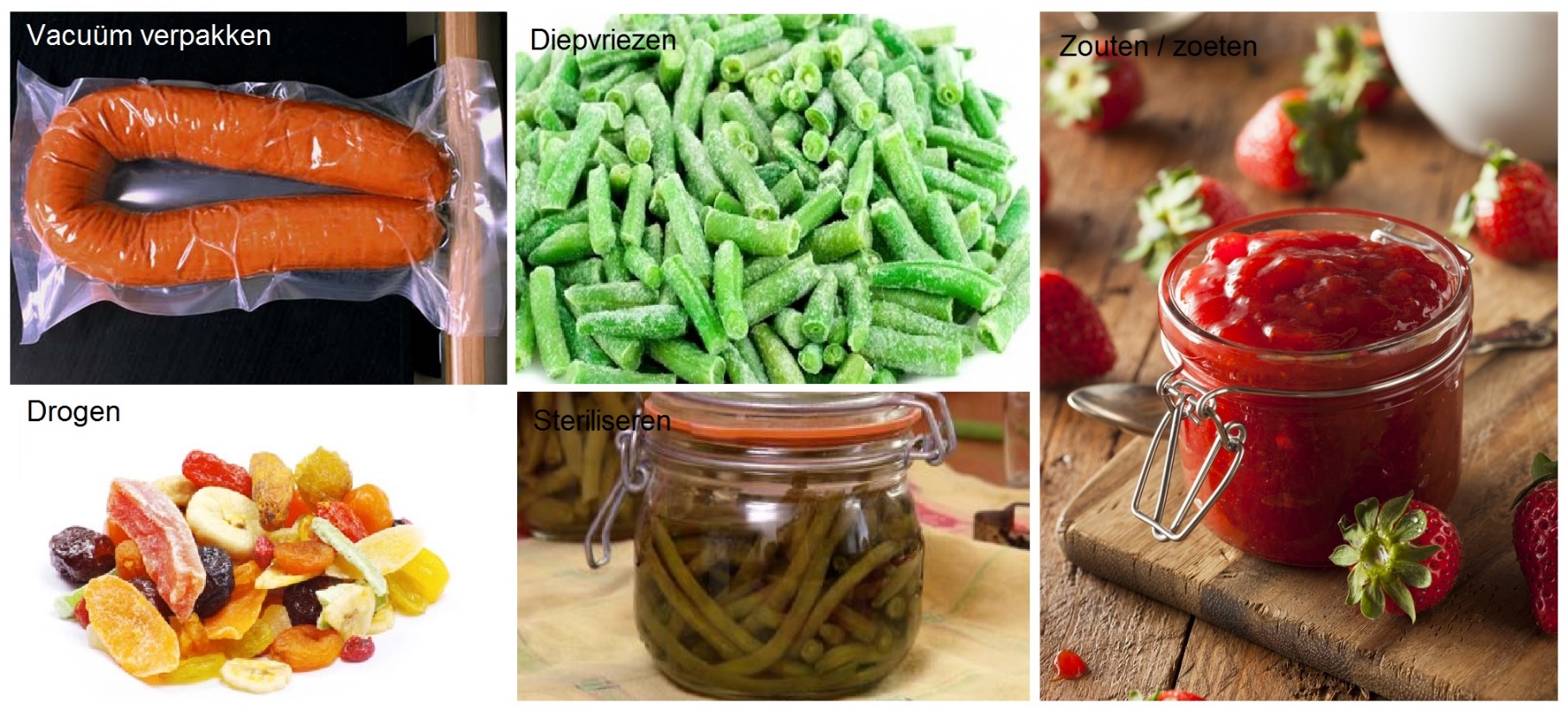 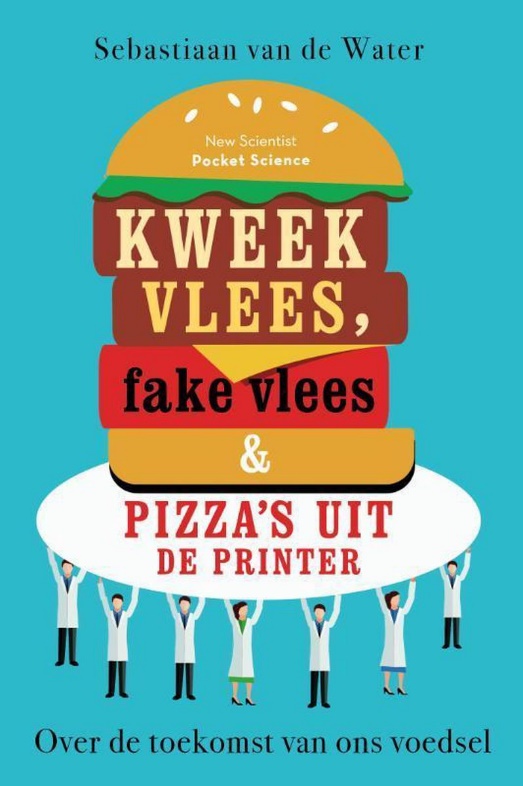 Industriële revolutie
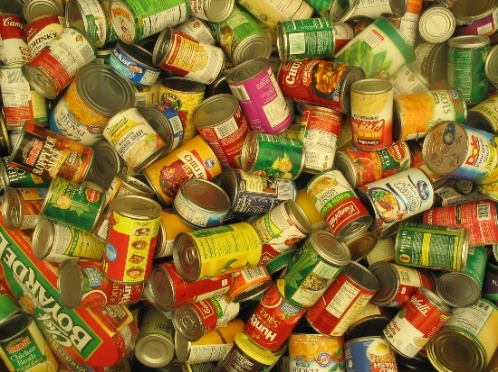 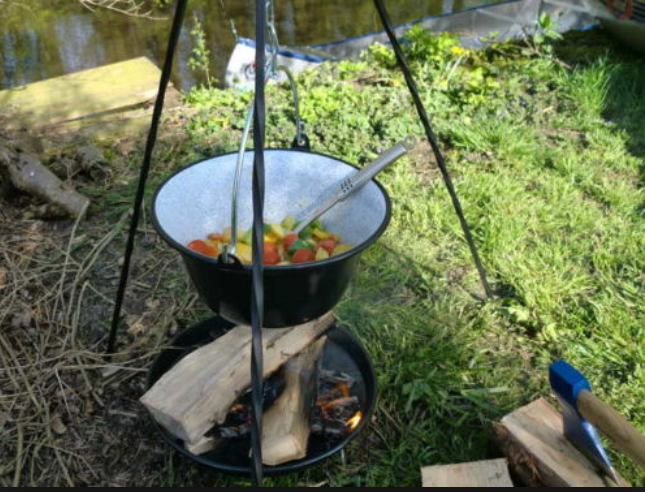 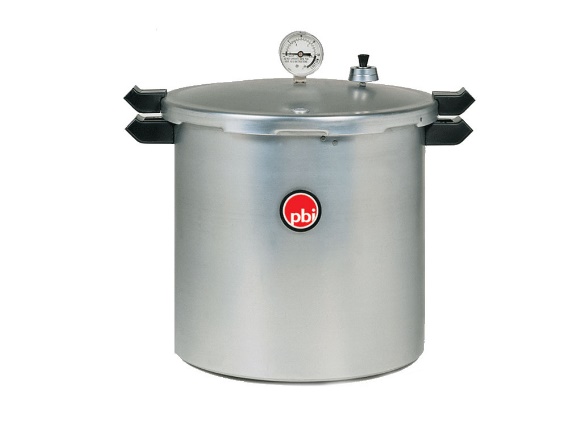 conserveren
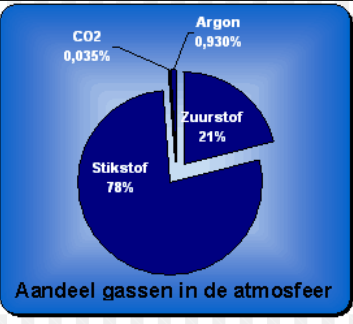 Slimme verpakkingen
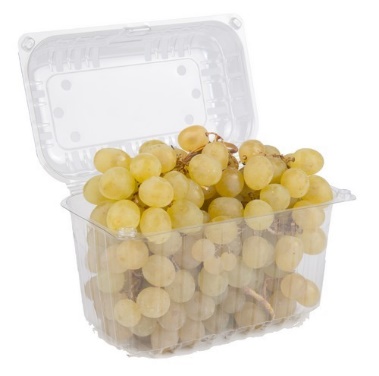 vacuüm
ademend
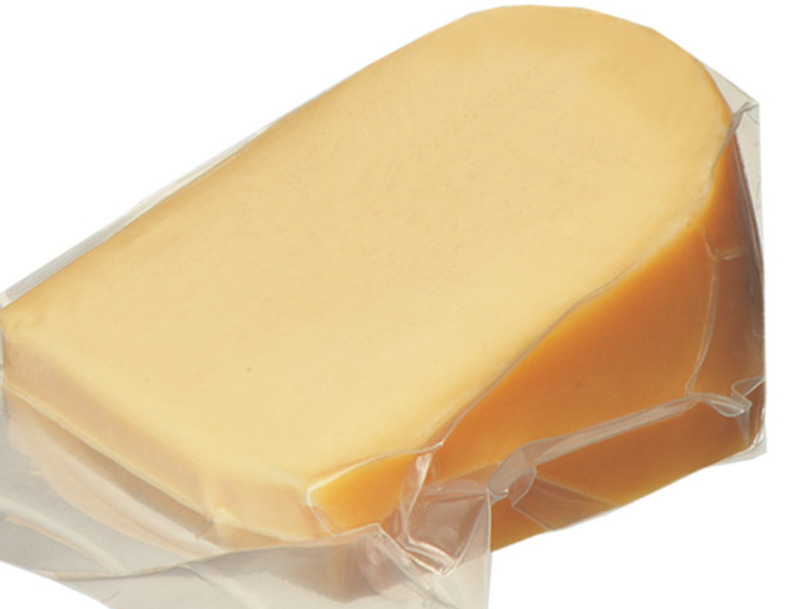 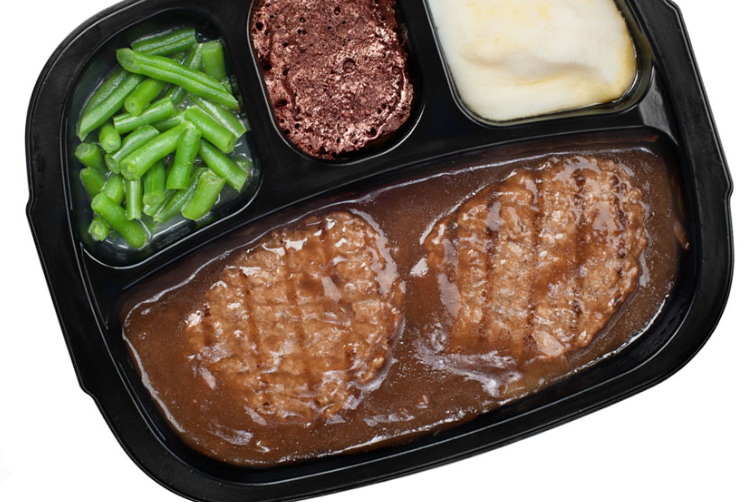 Beschermde atmosfeer: minder zuurstof meer rest gas zoals koolzuurgas
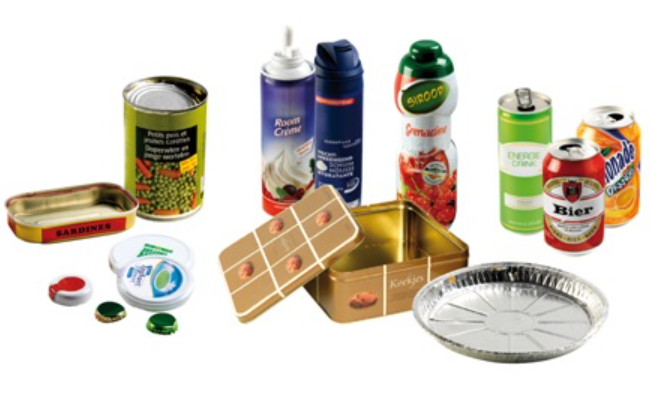 Materialen:
soorten
laminaten
Slimme verpakking
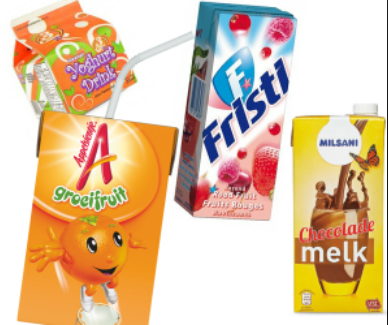 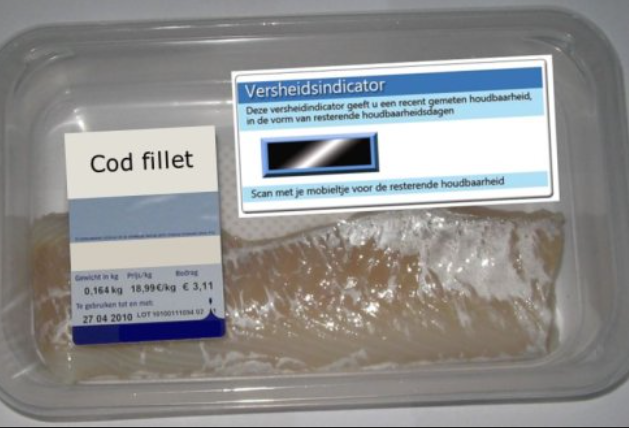 Biologische sector geen GM maar
Gemodificeerd zetmeel

Chemische bewerking
GM = Genetische modificatie 
DNA
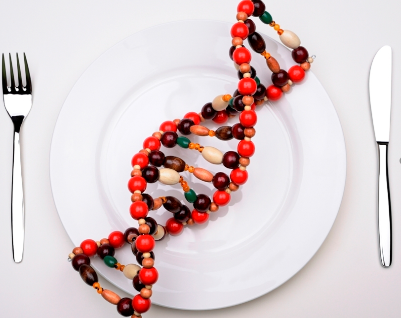 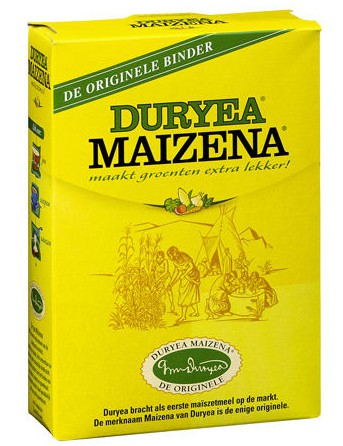 filmpje
kooktechnieken
Magnetron

microgolven
Stikstof koken
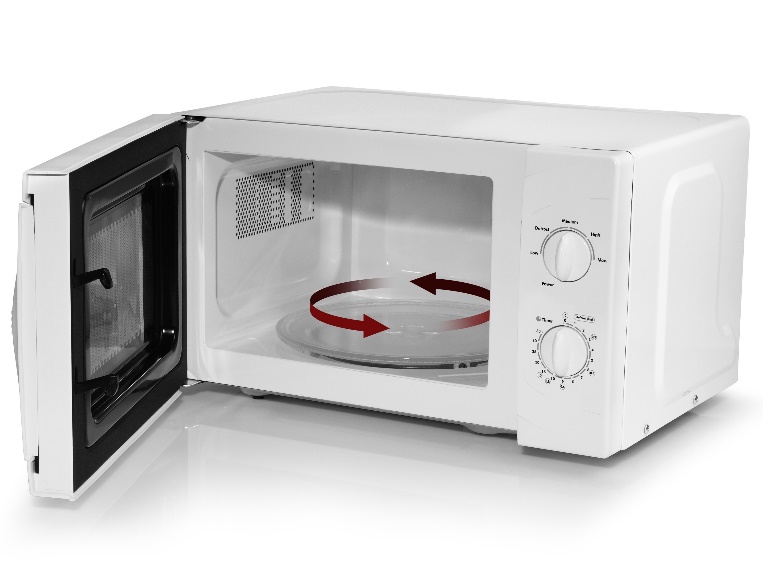 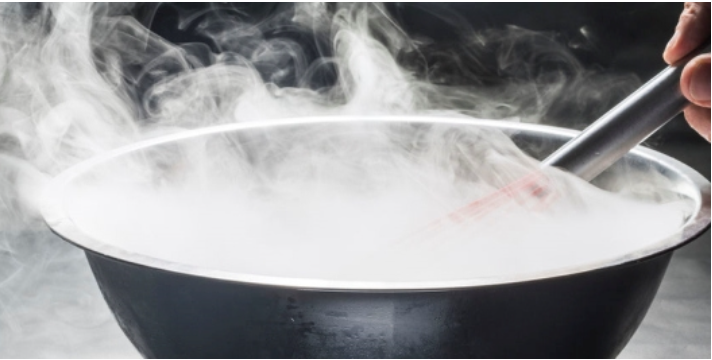 filmpje
Stomen
Stoommandje of stoom-extractor
Steamer / stoomoven
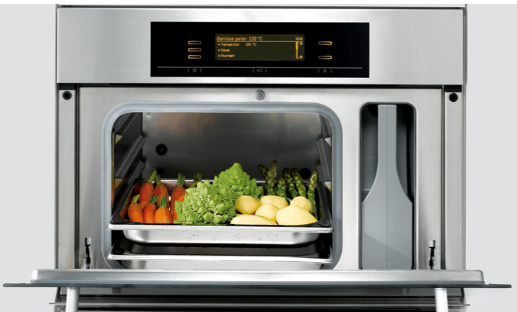 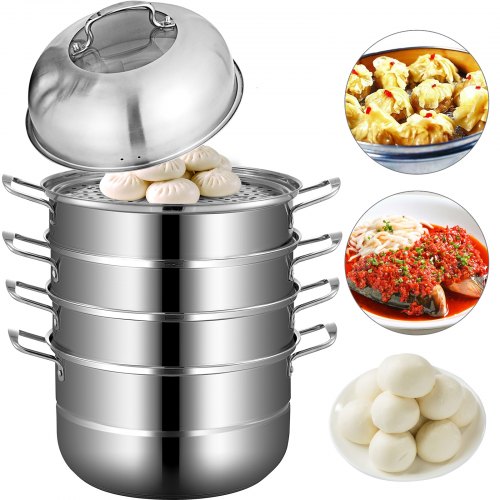 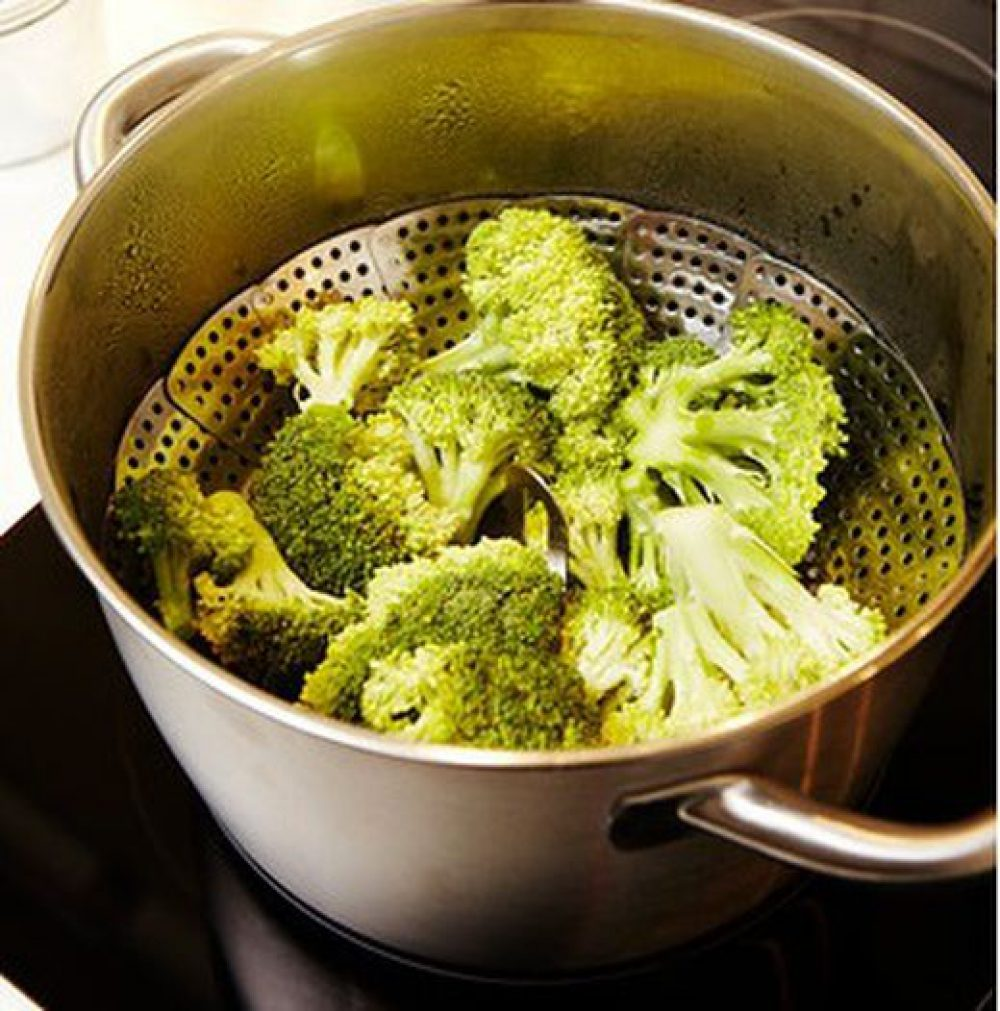